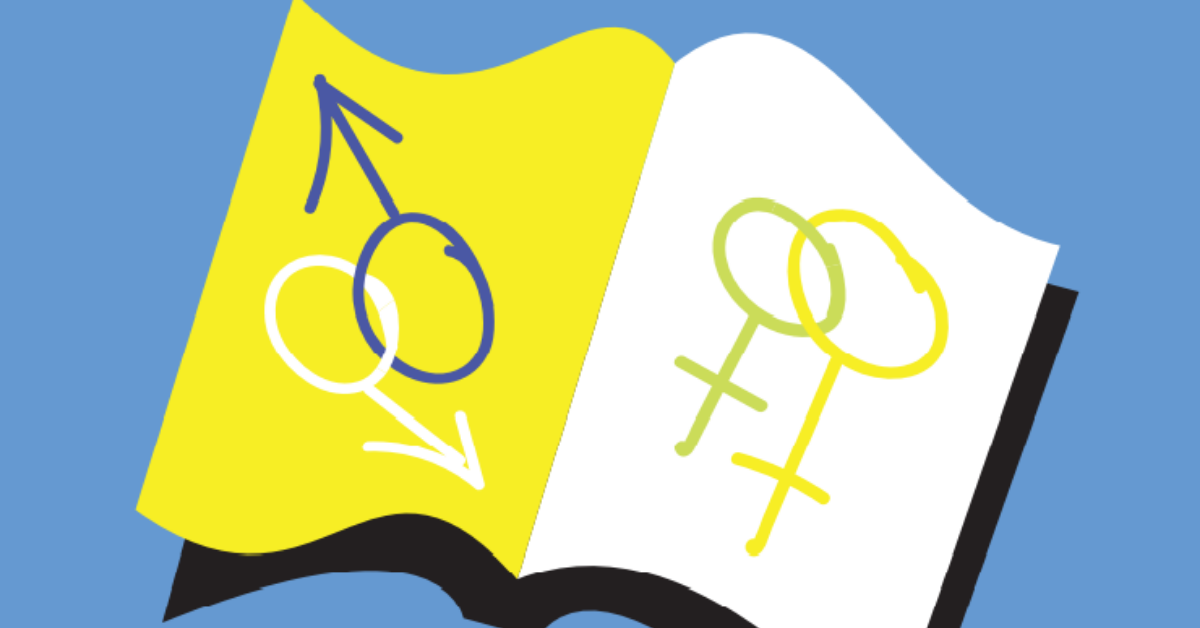 Bibelen og likekjønnet sex
[Speaker Notes: Denne undervisningsressursen bygger på boka Guttogjente skrevet av Olof Edsinger, Per Ewert, Therése Ewert og Julia Wellstram, først utgitt på svensk av Svenska Evangeliska Alliansen. Undervisningsressursen og powerpointpresentasjonen er utarbeidet av Damaris Skole, www.damaris-skole-grs.no.]
Alle mennesker er like verdifulle
[Speaker Notes: Vårt selvsagte utgangspunkt er at alle mennesker, uansett hvilke seksuelle følelser de bærer på, er dypt og inderlig elsket av Gud. 

Alle mennesker er skapt i Guds bilde, og de har akkurat like høy verdi i hans øyne. Det er også derfor Gud vil hjelpe oss med å leve gode og meningsfulle liv.

 Som mennesker skapt i Guds bilde finnes det en god plan for våre liv på jorden som vi får utforske, og vi tror at Bibelen viser oss de viktigste punktene i den planen.]
- Alle mennesker er like verdifulle for Gud. Betyr det at Gud også synes at alt vi gjør med vår seksualitet er like bra?
Snakk sammen:
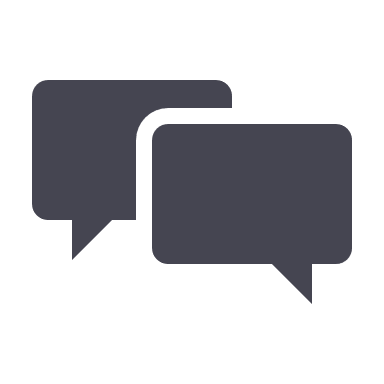 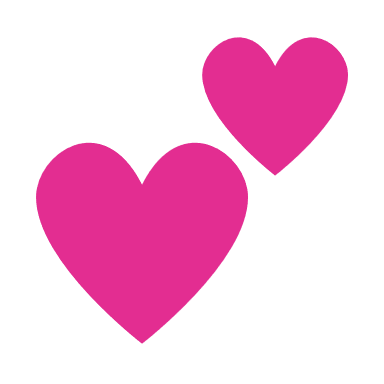 Ekteskapet har FIre kjennetegn i følge Bibelen:
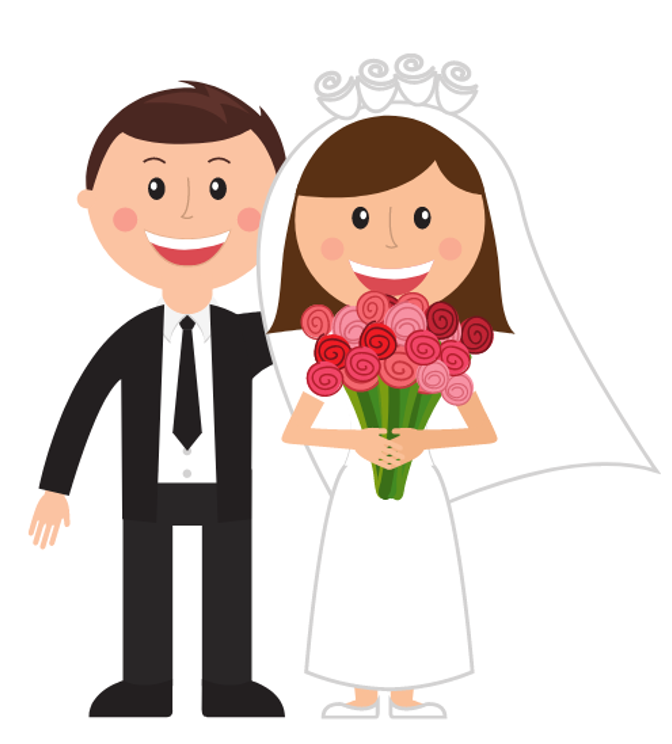 1) Overgivelse 
2) Trofasthet
3) Mannen og kvinnen utfyller hverandre
4) Fruktbarhet
[Speaker Notes: Ut fra de to første kapitlene i Bibelen kan man si at ekteskapet har fire kjennetegn:
1. Overgivelse – man elsker hverandre og vil hverandres beste.2. Trofasthet – at man står fast ved løftene om å holde seg til hverandre «i gode og onde dager».3. Mannen og kvinnen utfyller hverandre. Sammen kan de være et mer komplett bilde av Gud enn de kan være hver forseg.4. Fruktbarhet – ekteskapet er den naturlige enheten for å sette nye barn til verden.
Bibelen advarer blant annet mot utroskap, sex før og utenfor ekteskapet, prostitusjon, voldtekt og incest. Alle disse seksuelle handlingene bryter med de to første punktene: overgivelse og trofasthet mellom en mann og en kvinne som er gift med hverandre.
Men Bibelen omtaler også likekjønnet sex som en avsporing fra Guds hensikt med seksualiteten. Likekjønnet sex er ikke en verre synd enn andre synder, men er i konflikt med Guds ordning for skapelsen uttrykt i de to siste punktene.]
Kjønnsnøytral ekteskapslov i norge
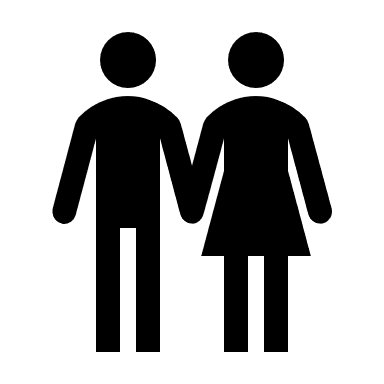 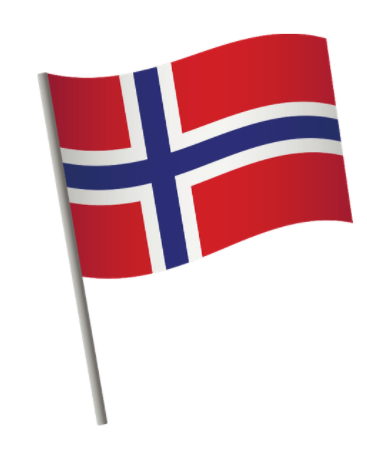 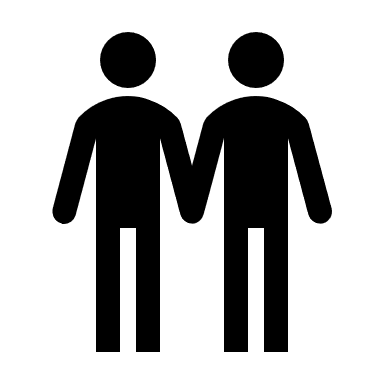 [Speaker Notes: Kjønnsnøytral ekteskapslov

I Norge har vi i dag en spesiell utfordring fordi ekteskapsloven som ble vedtatt i 2008, er kjønnsnøytral. At samfunnet har lover som ikke er i tråd med kristen etikk, er ikke så rart – det gjelder også på andre områder. Men det var lettere for mange kirker å leve med partnerskapsloven som gjaldt tidligere. Den loven innebar nemlig at likekjønnede par fikk samme juridiske rettigheter som en mann og en kvinne som er gift, men uten å definere relasjonen som ekteskap.

Partnerskapsloven er avskaffet, og Norge har en kjønnsnøytral ekteskapslov. Det betyr at koblingen mellom ekteskap, foreldreskap og den gudgitte sannheten om at mannen og kvinnen utfyller hverandre i å være et bilde av Gud, er blitt mye svakere. Samfunnets og de fleste kirkers normer har dermed glidd fra hverandre.]
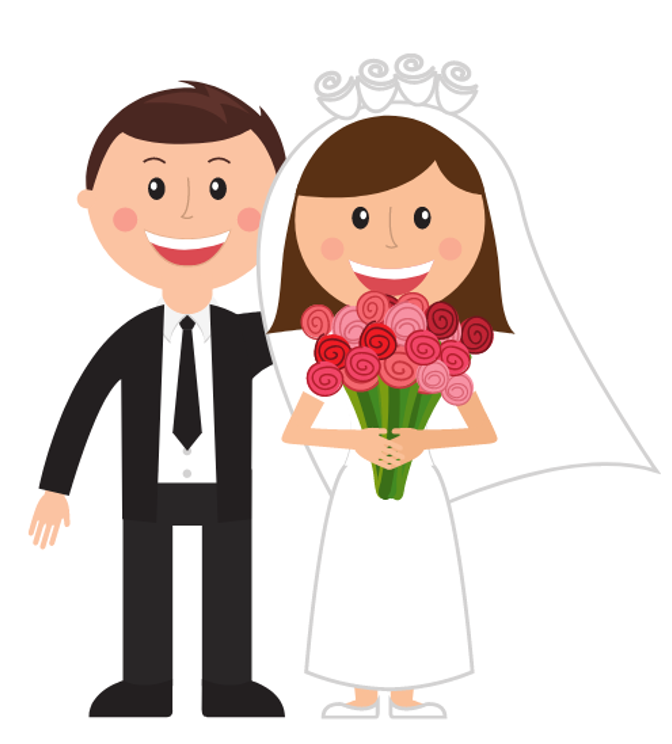 - Hvilke fire kjennetegn har ekteskapet i følge Bibelen?
Husker du?
ULIKE MÅTER Å ARGUMENTERE PÅ - 1
[Speaker Notes: FORSLAG TIL UNDERVISNINGSOPPLEGG:
Les argumentet under «De som forsvarer likekjønnet sex». 
Diskuter i klassen hvilke argumenter «De som tar avstand fra likekjønnet sex» kan respondere med, før man viser neste lysbilde. 
Samtal om de ulike argumentene med respekt.


_________________Vårt selvsagte utgangspunkt er at alle mennesker, uansett hvilke seksuelle følelser de bærer på, er dypt og inderlig elsket av Gud. 

Alle mennesker er skapt i Guds bilde, og de har akkurat like høy verdi i hans øyne. Det er også derfor Gud vil hjelpe oss med å leve gode og meningsfulle liv.

Som mennesker skapt i Guds bilde finnes det en god plan for våre liv på jorden som vi får utforske, og vi tror at Bibelen viser oss de viktigste punktene i den planen.]
ULIKE MÅTER Å ARGUMENTERE PÅ - 1
[Speaker Notes: FORSLAG TIL UNDERVISNINGSOPPLEGG:
Les argumentet under «De som forsvarer likekjønnet sex». 
Diskuter i klassen hvilke argumenter «De som tar avstand fra likekjønnet sex» kan respondere med, før man viser neste lysbilde. 
Samtal om de ulike argumentene med respekt.


_________________Vårt selvsagte utgangspunkt er at alle mennesker, uansett hvilke seksuelle følelser de bærer på, er dypt og inderlig elsket av Gud. 

Alle mennesker er skapt i Guds bilde, og de har akkurat like høy verdi i hans øyne. Det er også derfor Gud vil hjelpe oss med å leve gode og meningsfulle liv.

Som mennesker skapt i Guds bilde finnes det en god plan for våre liv på jorden som vi får utforske, og vi tror at Bibelen viser oss de viktigste punktene i den planen.]
ULIKE MÅTER Å ARGUMENTERE PÅ - 2
[Speaker Notes: FORSLAG TIL UNDERVISNINGSOPPLEGG:
Les argumentet under «De som forsvarer likekjønnet sex». 
Diskuter i klassen hvilke argumenter «De som tar avstand fra likekjønnet sex» kan respondere med, før man viser neste lysbilde. 
Samtal om de ulike argumentene med respekt.


_________________Vårt selvsagte utgangspunkt er at alle mennesker, uansett hvilke seksuelle følelser de bærer på, er dypt og inderlig elsket av Gud. 

Alle mennesker er skapt i Guds bilde, og de har akkurat like høy verdi i hans øyne. Det er også derfor Gud vil hjelpe oss med å leve gode og meningsfulle liv.

Som mennesker skapt i Guds bilde finnes det en god plan for våre liv på jorden som vi får utforske, og vi tror at Bibelen viser oss de viktigste punktene i den planen.]
ULIKE MÅTER Å ARGUMENTERE PÅ - 2
[Speaker Notes: FORSLAG TIL UNDERVISNINGSOPPLEGG:
Les argumentet under «De som forsvarer likekjønnet sex». 
Diskuter i klassen hvilke argumenter «De som tar avstand fra likekjønnet sex» kan respondere med, før man viser neste lysbilde. 
Samtal om de ulike argumentene med respekt.


_________________Vårt selvsagte utgangspunkt er at alle mennesker, uansett hvilke seksuelle følelser de bærer på, er dypt og inderlig elsket av Gud. 

Alle mennesker er skapt i Guds bilde, og de har akkurat like høy verdi i hans øyne. Det er også derfor Gud vil hjelpe oss med å leve gode og meningsfulle liv.

Som mennesker skapt i Guds bilde finnes det en god plan for våre liv på jorden som vi får utforske, og vi tror at Bibelen viser oss de viktigste punktene i den planen.]
ULIKE MÅTER Å ARGUMENTERE PÅ - 3
[Speaker Notes: FORSLAG TIL UNDERVISNINGSOPPLEGG:
Les argumentet under «De som forsvarer likekjønnet sex». 
Diskuter i klassen hvilke argumenter «De som tar avstand fra likekjønnet sex» kan respondere med, før man viser neste lysbilde. 
Samtal om de ulike argumentene med respekt.


_________________Vårt selvsagte utgangspunkt er at alle mennesker, uansett hvilke seksuelle følelser de bærer på, er dypt og inderlig elsket av Gud. 

Alle mennesker er skapt i Guds bilde, og de har akkurat like høy verdi i hans øyne. Det er også derfor Gud vil hjelpe oss med å leve gode og meningsfulle liv.

Som mennesker skapt i Guds bilde finnes det en god plan for våre liv på jorden som vi får utforske, og vi tror at Bibelen viser oss de viktigste punktene i den planen.]
ULIKE MÅTER Å ARGUMENTERE PÅ - 3
[Speaker Notes: FORSLAG TIL UNDERVISNINGSOPPLEGG:
Les argumentet under «De som forsvarer likekjønnet sex». 
Diskuter i klassen hvilke argumenter «De som tar avstand fra likekjønnet sex» kan respondere med, før man viser neste lysbilde. 
Samtal om de ulike argumentene med respekt.


_________________Vårt selvsagte utgangspunkt er at alle mennesker, uansett hvilke seksuelle følelser de bærer på, er dypt og inderlig elsket av Gud. 

Alle mennesker er skapt i Guds bilde, og de har akkurat like høy verdi i hans øyne. Det er også derfor Gud vil hjelpe oss med å leve gode og meningsfulle liv.

Som mennesker skapt i Guds bilde finnes det en god plan for våre liv på jorden som vi får utforske, og vi tror at Bibelen viser oss de viktigste punktene i den planen.]
ULIKE MÅTER Å ARGUMENTERE PÅ - 4
[Speaker Notes: FORSLAG TIL UNDERVISNINGSOPPLEGG:
Les argumentet under «De som forsvarer likekjønnet sex». 
Diskuter i klassen hvilke argumenter «De som tar avstand fra likekjønnet sex» kan respondere med, før man viser neste lysbilde. 
Samtal om de ulike argumentene med respekt.


_________________Vårt selvsagte utgangspunkt er at alle mennesker, uansett hvilke seksuelle følelser de bærer på, er dypt og inderlig elsket av Gud. 

Alle mennesker er skapt i Guds bilde, og de har akkurat like høy verdi i hans øyne. Det er også derfor Gud vil hjelpe oss med å leve gode og meningsfulle liv.

Som mennesker skapt i Guds bilde finnes det en god plan for våre liv på jorden som vi får utforske, og vi tror at Bibelen viser oss de viktigste punktene i den planen.]
ULIKE MÅTER Å ARGUMENTERE PÅ - 4
[Speaker Notes: FORSLAG TIL UNDERVISNINGSOPPLEGG:
Les argumentet under «De som forsvarer likekjønnet sex». 
Diskuter i klassen hvilke argumenter «De som tar avstand fra likekjønnet sex» kan respondere med, før man viser neste lysbilde. 
Samtal om de ulike argumentene med respekt.


_________________Vårt selvsagte utgangspunkt er at alle mennesker, uansett hvilke seksuelle følelser de bærer på, er dypt og inderlig elsket av Gud. 

Alle mennesker er skapt i Guds bilde, og de har akkurat like høy verdi i hans øyne. Det er også derfor Gud vil hjelpe oss med å leve gode og meningsfulle liv.

Som mennesker skapt i Guds bilde finnes det en god plan for våre liv på jorden som vi får utforske, og vi tror at Bibelen viser oss de viktigste punktene i den planen.]
ULIKE MÅTER Å ARGUMENTERE PÅ - 5
[Speaker Notes: FORSLAG TIL UNDERVISNINGSOPPLEGG:
Les argumentet under «De som forsvarer likekjønnet sex». 
Diskuter i klassen hvilke argumenter «De som tar avstand fra likekjønnet sex» kan respondere med, før man viser neste lysbilde. 
Samtal om de ulike argumentene med respekt.


_________________Vårt selvsagte utgangspunkt er at alle mennesker, uansett hvilke seksuelle følelser de bærer på, er dypt og inderlig elsket av Gud. 

Alle mennesker er skapt i Guds bilde, og de har akkurat like høy verdi i hans øyne. Det er også derfor Gud vil hjelpe oss med å leve gode og meningsfulle liv.

Som mennesker skapt i Guds bilde finnes det en god plan for våre liv på jorden som vi får utforske, og vi tror at Bibelen viser oss de viktigste punktene i den planen.]
ULIKE MÅTER Å ARGUMENTERE PÅ - 5
[Speaker Notes: FORSLAG TIL UNDERVISNINGSOPPLEGG:
Les argumentet under «De som forsvarer likekjønnet sex». 
Diskuter i klassen hvilke argumenter «De som tar avstand fra likekjønnet sex» kan respondere med, før man viser neste lysbilde. 
Samtal om de ulike argumentene med respekt.


_________________Vårt selvsagte utgangspunkt er at alle mennesker, uansett hvilke seksuelle følelser de bærer på, er dypt og inderlig elsket av Gud. 

Alle mennesker er skapt i Guds bilde, og de har akkurat like høy verdi i hans øyne. Det er også derfor Gud vil hjelpe oss med å leve gode og meningsfulle liv.

Som mennesker skapt i Guds bilde finnes det en god plan for våre liv på jorden som vi får utforske, og vi tror at Bibelen viser oss de viktigste punktene i den planen.]
ULIKE MÅTER Å ARGUMENTERE PÅ - 6
[Speaker Notes: FORSLAG TIL UNDERVISNINGSOPPLEGG:
Les argumentet under «De som forsvarer likekjønnet sex». 
Diskuter i klassen hvilke argumenter «De som tar avstand fra likekjønnet sex» kan respondere med, før man viser neste lysbilde. 
Samtal om de ulike argumentene med respekt.


_________________Vårt selvsagte utgangspunkt er at alle mennesker, uansett hvilke seksuelle følelser de bærer på, er dypt og inderlig elsket av Gud. 

Alle mennesker er skapt i Guds bilde, og de har akkurat like høy verdi i hans øyne. Det er også derfor Gud vil hjelpe oss med å leve gode og meningsfulle liv.

Som mennesker skapt i Guds bilde finnes det en god plan for våre liv på jorden som vi får utforske, og vi tror at Bibelen viser oss de viktigste punktene i den planen.]
ULIKE MÅTER Å ARGUMENTERE PÅ - 6
[Speaker Notes: FORSLAG TIL UNDERVISNINGSOPPLEGG:
Les argumentet under «De som forsvarer likekjønnet sex». 
Diskuter i klassen hvilke argumenter «De som tar avstand fra likekjønnet sex» kan respondere med, før man viser neste lysbilde. 
Samtal om de ulike argumentene med respekt.


_________________Vårt selvsagte utgangspunkt er at alle mennesker, uansett hvilke seksuelle følelser de bærer på, er dypt og inderlig elsket av Gud. 

Alle mennesker er skapt i Guds bilde, og de har akkurat like høy verdi i hans øyne. Det er også derfor Gud vil hjelpe oss med å leve gode og meningsfulle liv.

Som mennesker skapt i Guds bilde finnes det en god plan for våre liv på jorden som vi får utforske, og vi tror at Bibelen viser oss de viktigste punktene i den planen.]
ULIKE MÅTER Å ARGUMENTERE PÅ - 7
[Speaker Notes: FORSLAG TIL UNDERVISNINGSOPPLEGG:
Les argumentet under «De som forsvarer likekjønnet sex». 
Diskuter i klassen hvilke argumenter «De som tar avstand fra likekjønnet sex» kan respondere med, før man viser neste lysbilde. 
Samtal om de ulike argumentene med respekt.

De som tar avstand fra likekjønnet sex:- Det finnes ikke noe i Det nye testamentet som tyder på dette. De lovene i GT som har mistet sin funksjon i den kristne kirke, er de sivile lovene, offerlovene og renhetslovene. Men mange av de moralske budene gjentas faktisk i Det nye testamentet. Og de gangene Jesus valgte å «korrigere» disse, gjorde han dem heller strengere enn mer tillatende. Eksempler på dette finner vi f.eks. i Matt 5,27-32.
_________________Vårt selvsagte utgangspunkt er at alle mennesker, uansett hvilke seksuelle følelser de bærer på, er dypt og inderlig elsket av Gud. 

Alle mennesker er skapt i Guds bilde, og de har akkurat like høy verdi i hans øyne. Det er også derfor Gud vil hjelpe oss med å leve gode og meningsfulle liv.

Som mennesker skapt i Guds bilde finnes det en god plan for våre liv på jorden som vi får utforske, og vi tror at Bibelen viser oss de viktigste punktene i den planen.]
ULIKE MÅTER Å ARGUMENTERE PÅ - 7
[Speaker Notes: FORSLAG TIL UNDERVISNINGSOPPLEGG:
Les argumentet under «De som forsvarer likekjønnet sex». 
Diskuter i klassen hvilke argumenter «De som tar avstand fra likekjønnet sex» kan respondere med, før man viser neste lysbilde. 
Samtal om de ulike argumentene med respekt.

Argument fra de som tar avstand fra likekjønnet sex:- Det finnes ikke noe i Det nye testamentet som tyder på dette. De lovene i GT som har mistet sin funksjon i den kristne kirke, er de sivile lovene, offerlovene og renhetslovene. Men mange av de moralske budene gjentas faktisk i Det nye testamentet. Og de gangene Jesus valgte å «korrigere» disse, gjorde han dem heller strengere enn mer tillatende. Eksempler på dette finner vi f.eks. i Matt 5,27-32.

_________________Vårt selvsagte utgangspunkt er at alle mennesker, uansett hvilke seksuelle følelser de bærer på, er dypt og inderlig elsket av Gud. 

Alle mennesker er skapt i Guds bilde, og de har akkurat like høy verdi i hans øyne. Det er også derfor Gud vil hjelpe oss med å leve gode og meningsfulle liv.

Som mennesker skapt i Guds bilde finnes det en god plan for våre liv på jorden som vi får utforske, og vi tror at Bibelen viser oss de viktigste punktene i den planen.]
Snakk sammen:
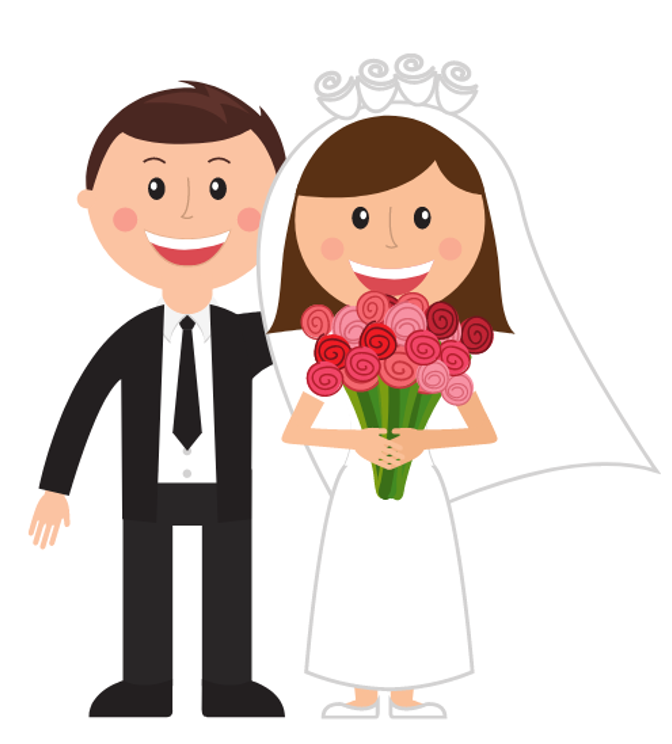 1) Bør vår biologi spille noen rolle for hvem vi blir sammen og gifter oss med, eller bør vi bare fokusere på hvilke følelser vi har for hverandre – uansett kjønn? Hvorfor / hvorfor ikke?2) «All kjærlighet er god,» sier mange i dag.  Hvordan vil du si at Bibelen utfordrer dette utsagnet?